Современные технологиив веб-разработке
Факультет Интернета МФПУ СИНЕРГИЯ
Курс «Веб-разработка»
Илья Ершов
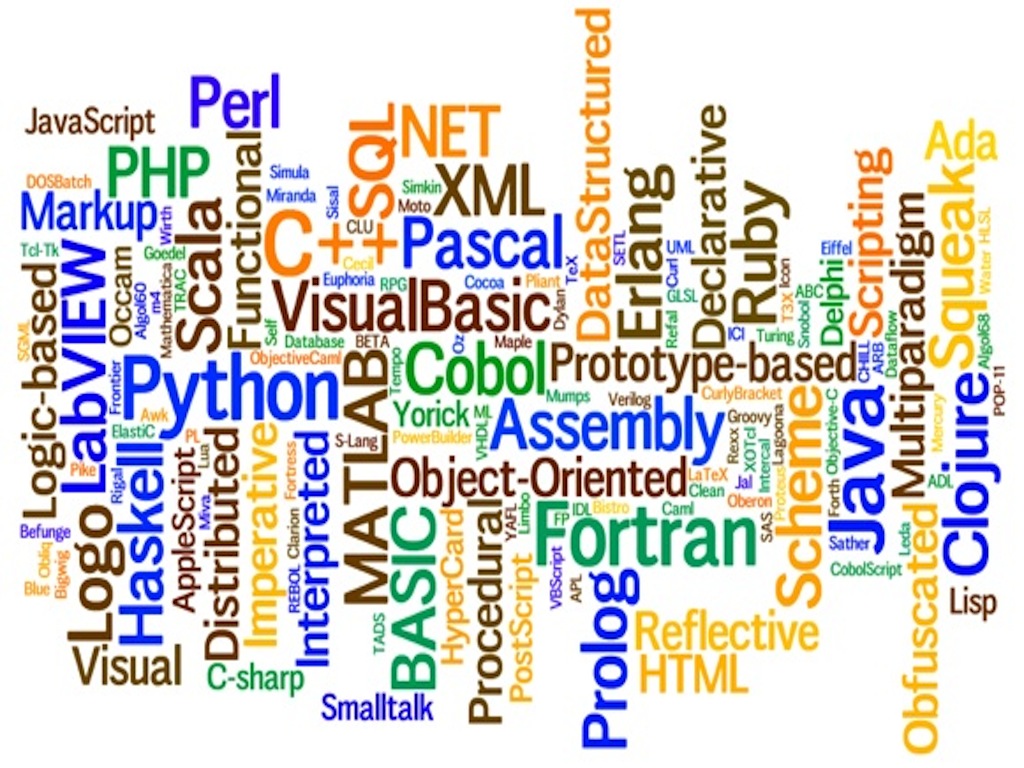 Что сейчас популярно?
HTML5/CSS3
JavaScript
PHP
Java
Python
Ruby
C# .NET
Objective C
Haskel
Что сейчас популярно?
Документация на русском://www.tiobe.com
Что сейчас популярно?
На базе PHP
Фреймворки
Laravel
Zend
Symphony
XPDO (Система MODX)
На базе JavaScript
В браузере
На сервере
JQuery
CoffeeScript
GSAP анимация
Фреймворки
React.js
Angular.js 
Backbone.js
Ember.js
ExtJS SenchaBackbone.js
Node.js
На базе Node.js
npm – менеджер пакетов
bower  менеджер фронт-энд пакетов
Gulp  планировщик задач
Yeoman  каркасы приложений
Express  маршрутизатор
Stylus и Jade  шаблонизаторы
Bricks.js  фреймворк
Calipso  CMS система
На базе CSS + языки программирования
LESS
SASS
PostCSS
Документация на русском://ru.bem.info
Методологии
Высоконагруженныепроекты//ruhighload.com/
Веб: основная боль и стремление
Высоконагруженные проекты
Вынести максимум вычислений с сервера в браузер
Минимизировать передачу данных по сети
Избавиться от необходимости конвертировать передаваемые данных
Живой поиск по содержимому и фильтрация
Формат обмена информацией
Формат обмена информацией
XML?
Формат обмена информацией
SOAP?
Формат обмена информацией
Формат обмена информацией
JSON
vs
XML
Формат обмена информацией
JSON
vs
XML
Вариант – JavaScript везде
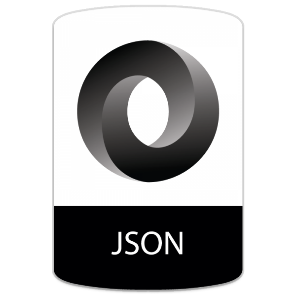 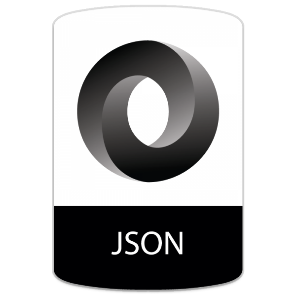 JavaScript вариант решения
Нативные языки мобильных устройств
+
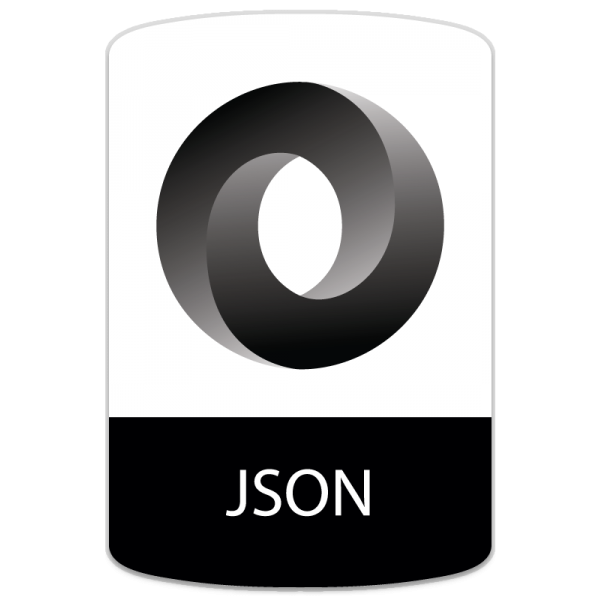 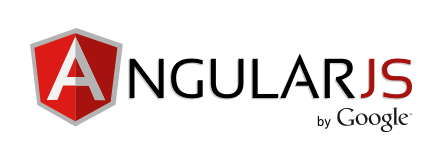 JavaScript фреймворки
JavaScript фреймворки
Будущее JavaScript
Node.js инструменты
Yeoman
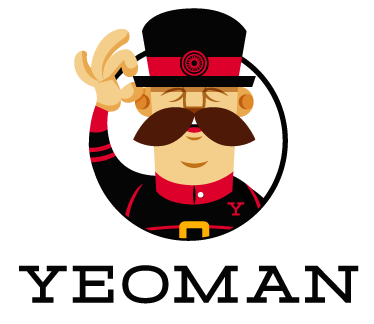 Node.js инструменты
Менеджер задач Gulp
Node.js инструменты
Gulp: препроцессоры SASS
Node.js инструменты
Менеджер задач Gulp
noSQL базы данных
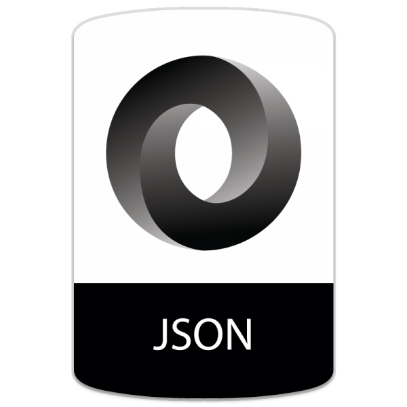 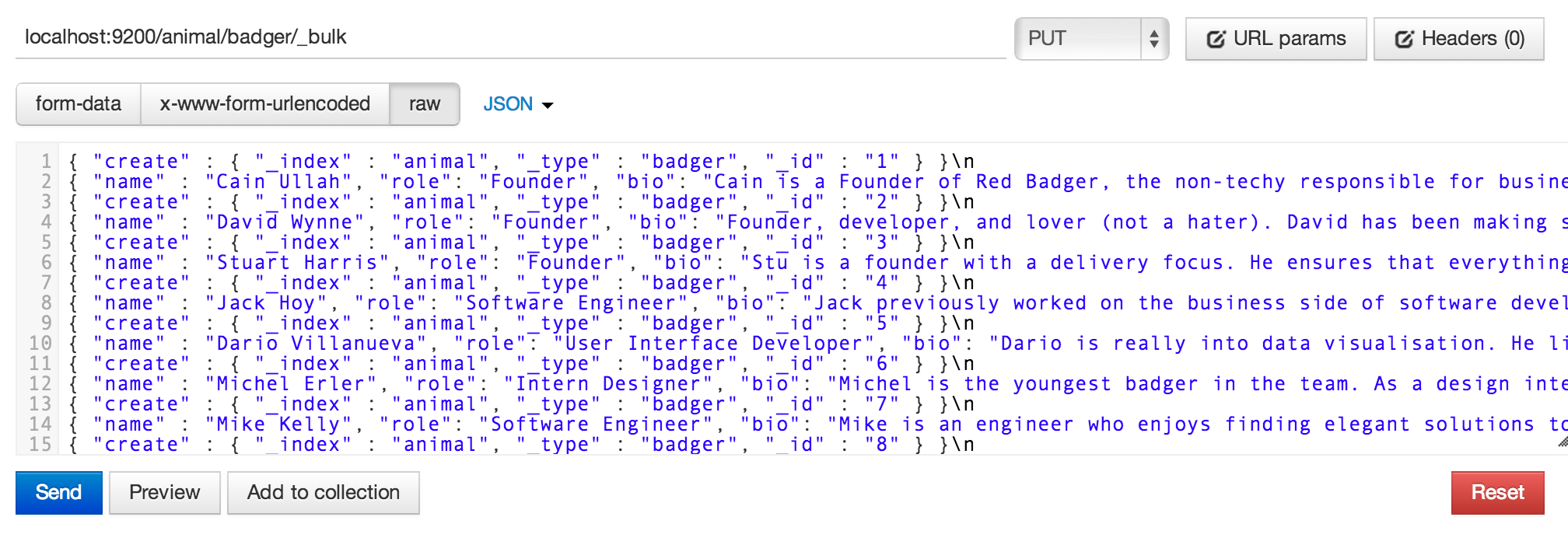 noSQL базы данных
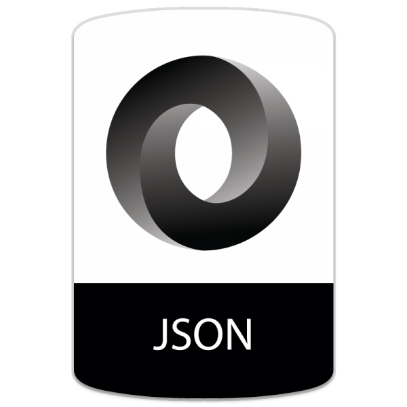 noSQL базы данных
Node.js cерверные технологии
Java cерверные технологии
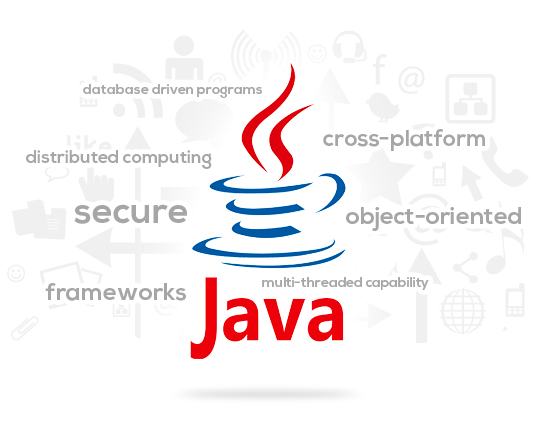 Ruby cерверные технологии
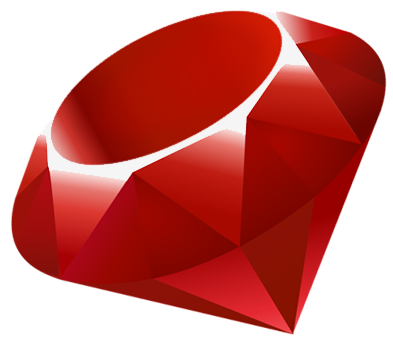 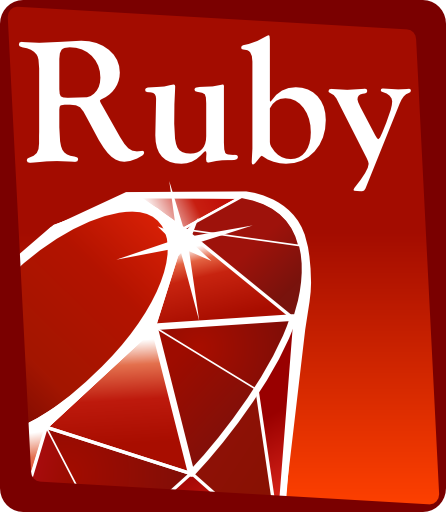 Laravel продвинутый PHP фреймворк
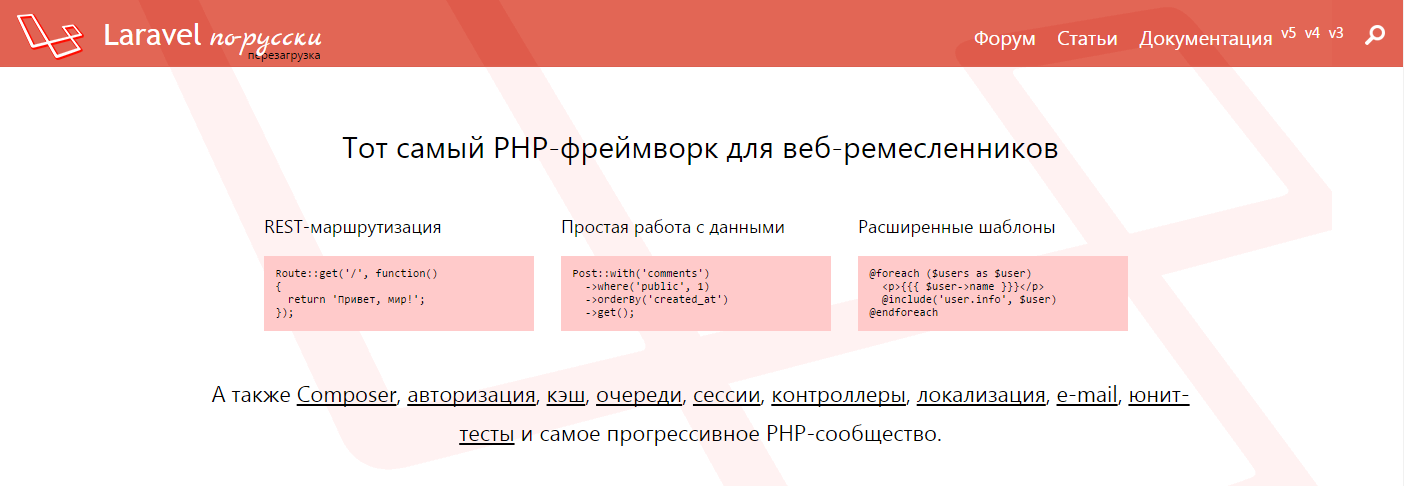 PostgreSQL совместно разработанная БД                     профессионального уровня
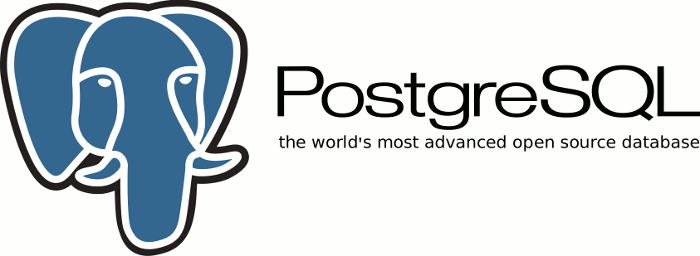 Спасибо за внимание
Илья Ершов
Ссылки и дополнительные
материалы на странице://j.mp/mfpa-links
Веб-разработчик, руководитель интернет-проектов
ershov.ilya@gmail.com
Skype: ershov.ilya
www.ershov.pw